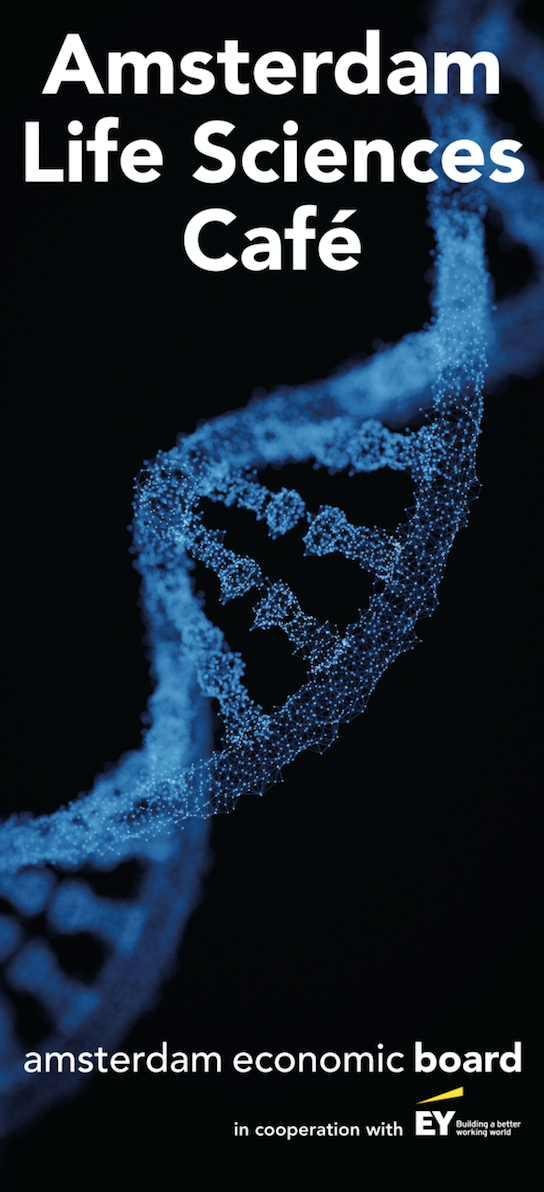 Amsterdam Life Sciences Café
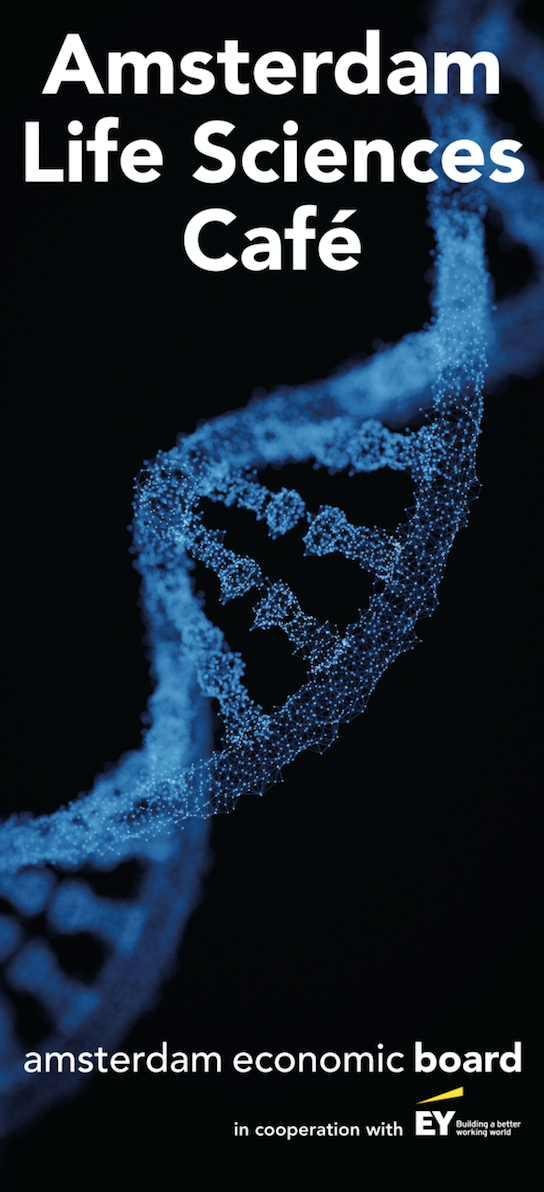 Jeroen MaasAmsterdam Economic Board
Marc ter HaarEY
What are we working on
1) Infrastructure:
- (Hardware) 
- Collaboration
- Governance
- FAIR data
2) LSH Ecosystem
- Capabilities
- Players
- Integration
3) Data Analytics & Services
- Connected value chain
- Across health continuum
- Across disciplines and sectors
3
Board members
Chair
Femke Halsema
Burgermeester van Amsterdam en voorzitter van de Amsterdam Economic Board en Amsterdam Network Council
Governments
Knowledge institutions
Companies
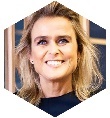 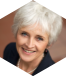 Barbara Baarsma
Directievoorzitter Rabobank 
Amsterdam
Jacqueline Cramer
Regisseur Circulaire Economie
Jaap Bond
Gedeputeerde Provincie Noord Holland
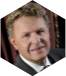 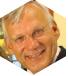 Hans Bakker 
Voorzitter VNO-NCW 
Metropoolregio Amsterdam
Jeroen Tas
Chief Innovation & Strategy Officer Philips
Marcel van Loo
Managing Partner EMEIA Financial Services
EY Netherlands
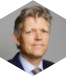 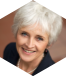 Wimar Jaeger
Wethouder Gemeente Hilversum
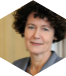 Geert ten Dam 
Voorzitter College van Bestuur Universiteit van Amsterdam
André van den Berg
Chief Commercial Officer Schiphol Group
Ingrid Thijssen
CEO Alliander
Syro Ronda
Senior Business Analyst Siemens Young on Board
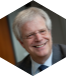 Udo Kock
Wethouder Gemeente Amsterdam
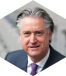 Huib de Jong
Voorzitter College van Bestuur Hogeschool van Amsterdam
Hans Fischer
CEO Tata Steel Europe
Henk Markerink
CEO Amsterdam ArenA
Roulerend lid
Young on Board
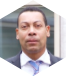 Franc Weerwind
Burgemeester Gemeente Almere
Chris Heutink
Lid Raad van Bestuur Randstad Groep Nederland
Joris Schoonis
AVP Marketing Cloud Europe & Israel Salesforce
Mirjam van Praag
Voorzitter College van Bestuur Vrije Universiteit
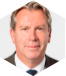 Erik Henstra
Managing Director LeasePlan NL
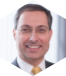 Yuri Sebregts
Vice President Innovation and R&D and CTO Shell
Hans Snijders	
Voorzitter College van Bestuur Nova College
4
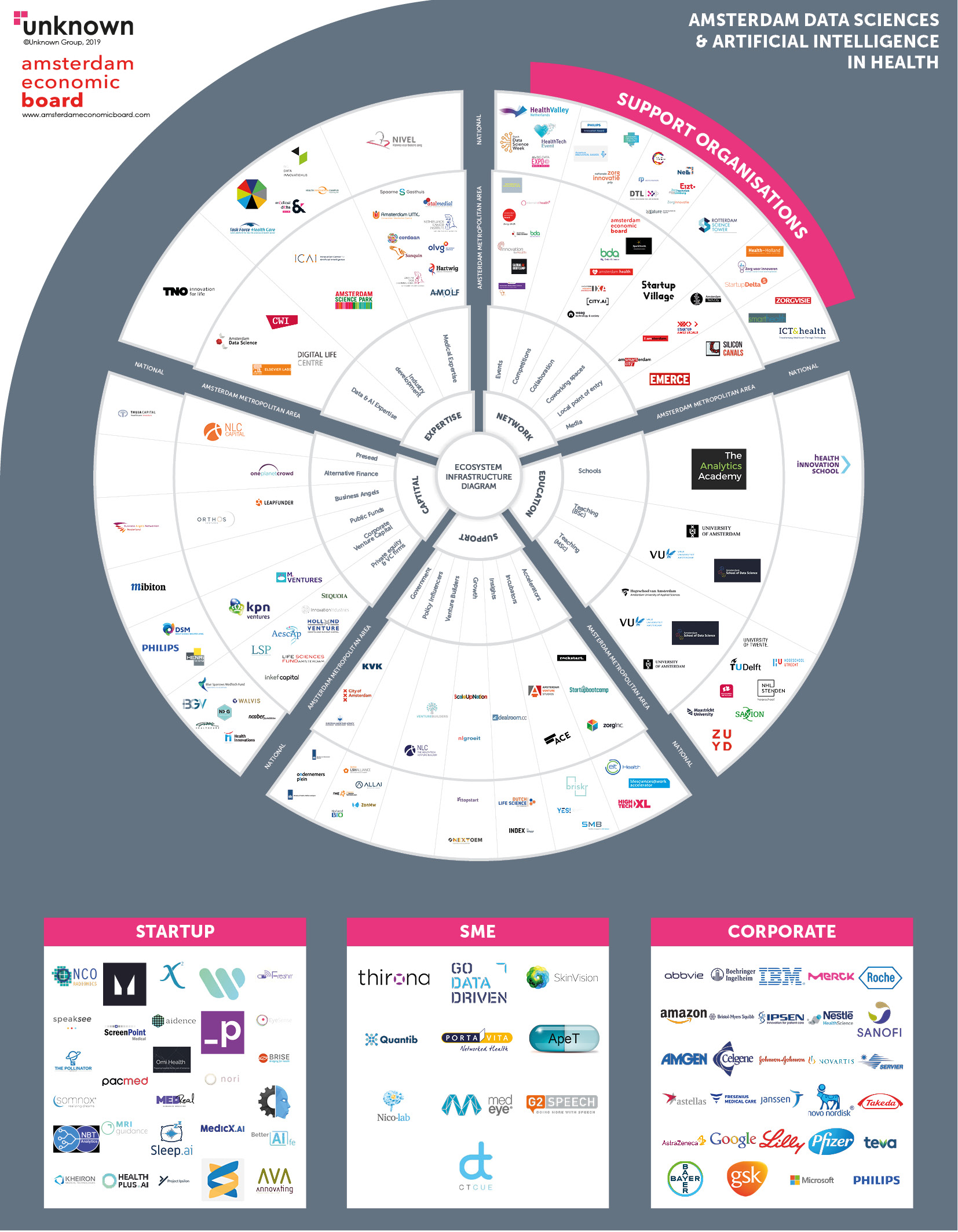 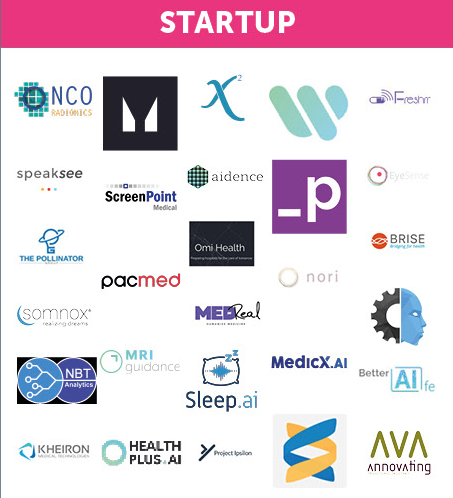 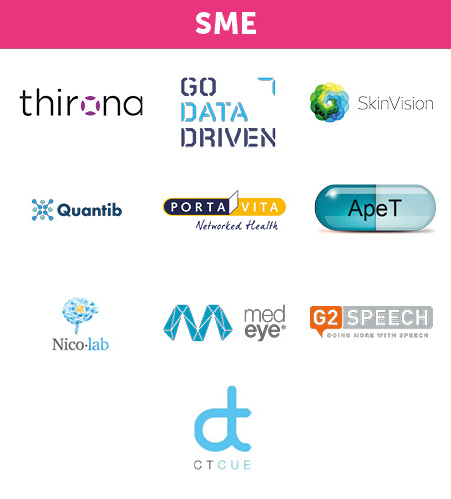 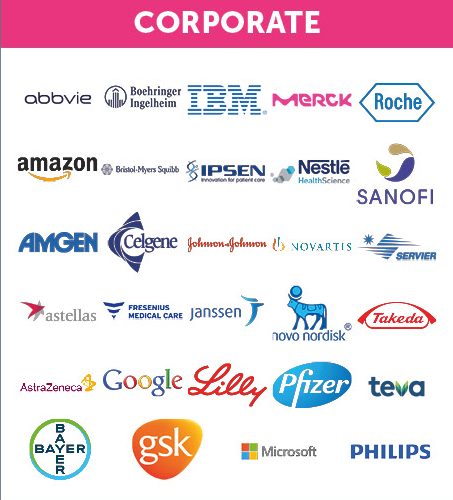 The European Biotechnology Start-up Landscape
Rogier Rooswinkel
Overview Forbion.
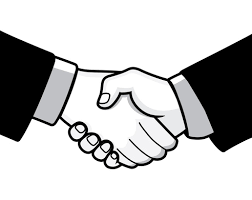 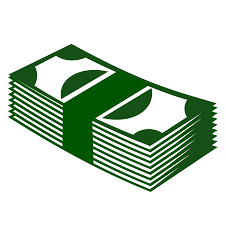 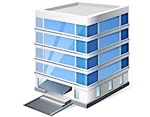 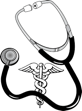 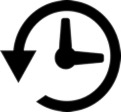 70 investments 
in EU and US
9 product launches 
 Millions of people benefit from improvements made
12 years 
history
of success
Over €1B under management in 
4 Investment Funds
3 Co-Investment-Funds
3 Seed funds (BGV)
Based in the Netherlands
and Germany
Fully life science focused
Team with complementing background: PhD’s, MD’s and investment bankers
Staying close to science and bioentrepreneurs
2
Forbion “bioentrepreneur” business research publication series  in Nature Biotechnology
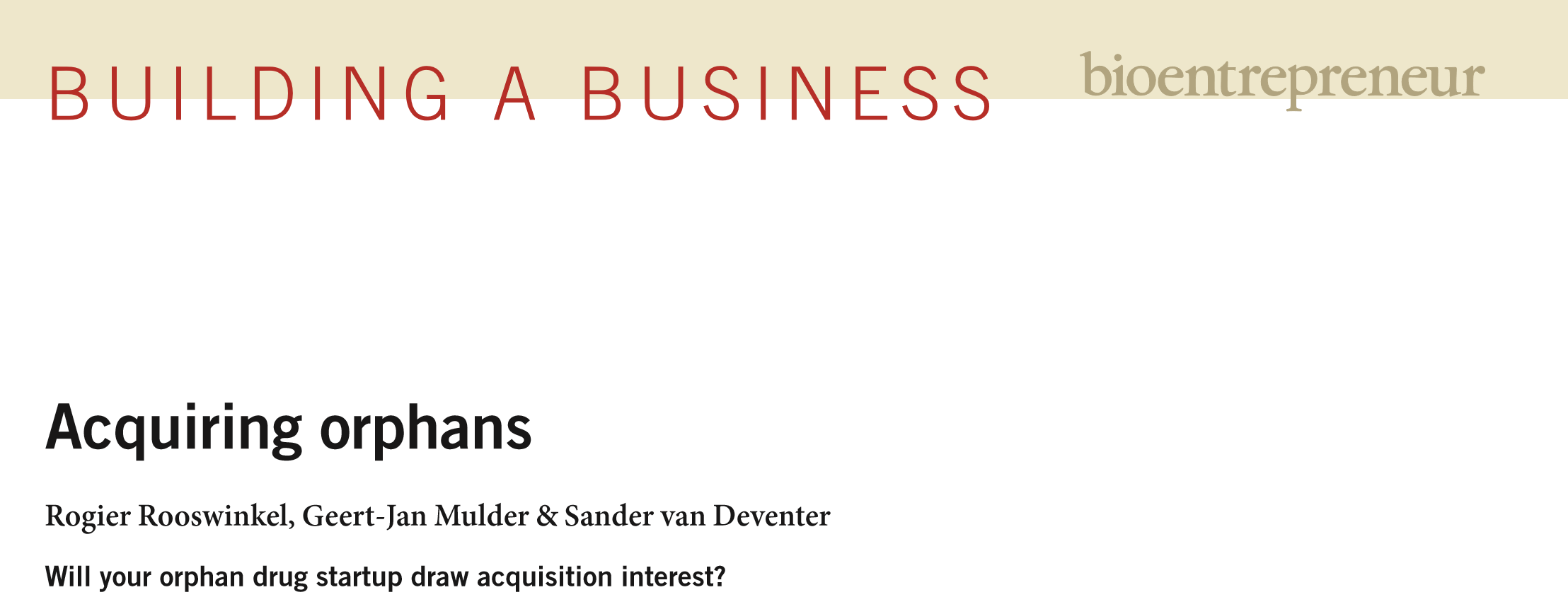 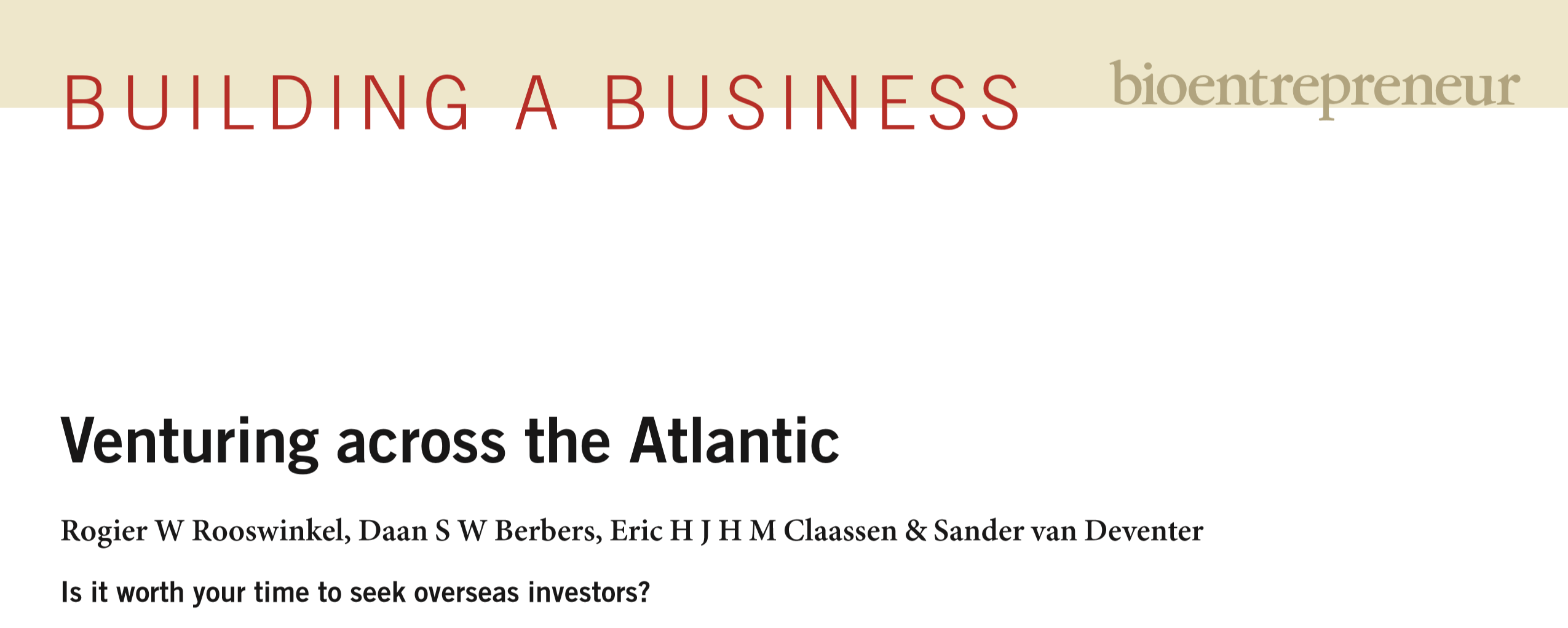 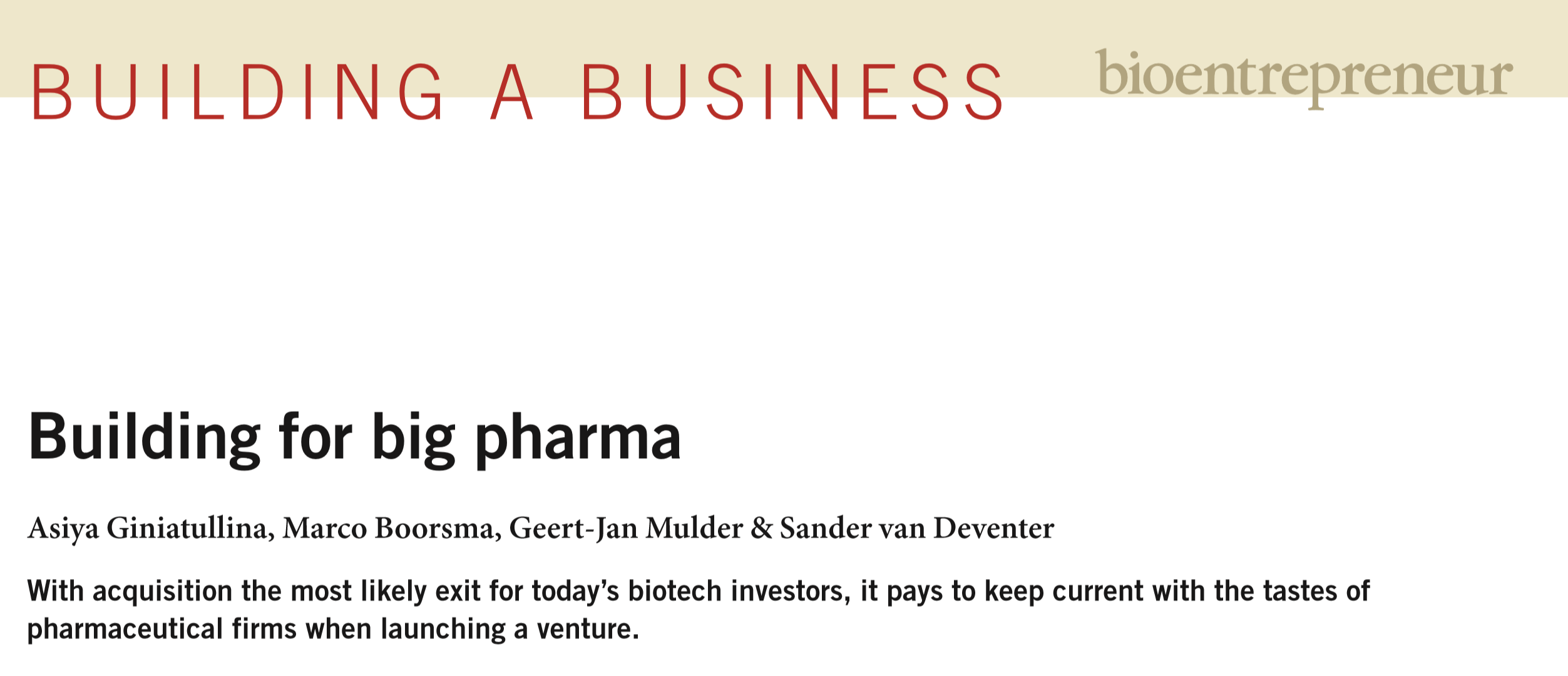 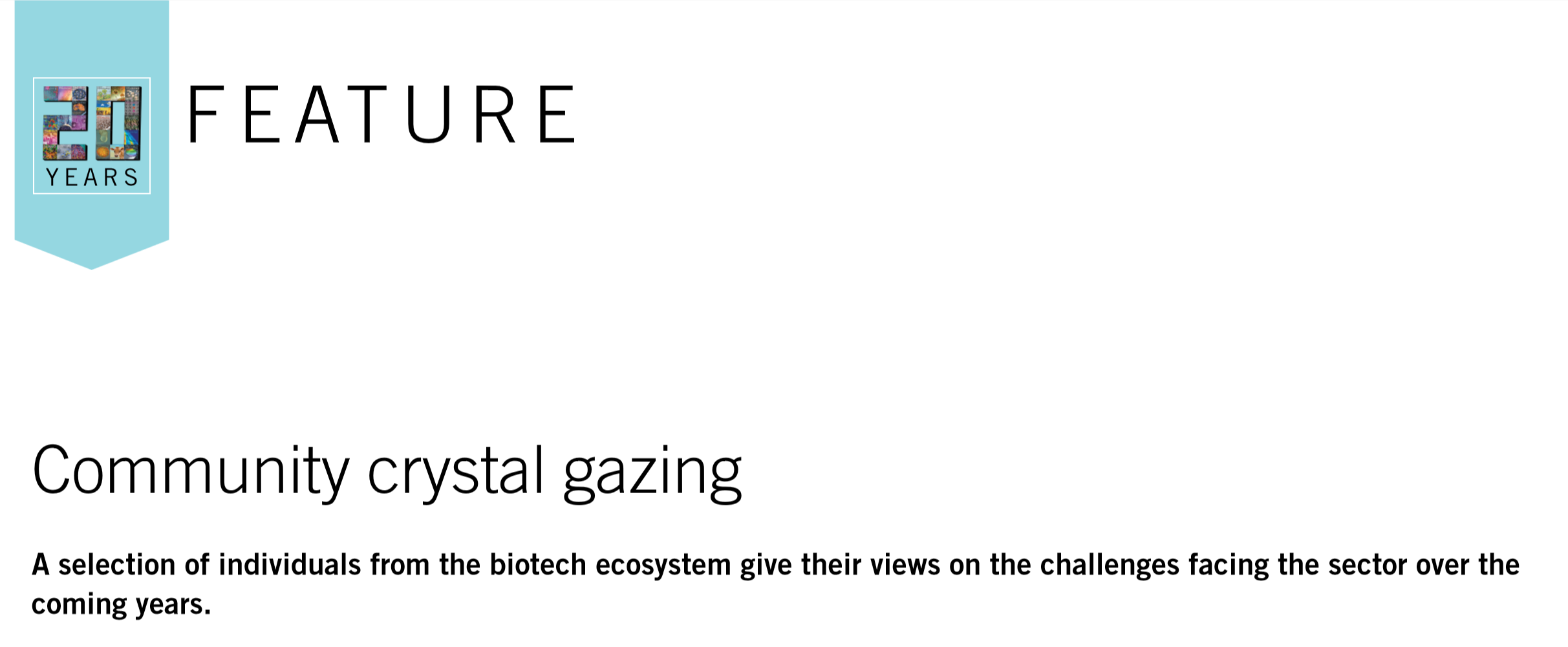 Emerging biomedical companies drive drug development and innovation
Emerging companies now control 72% of 2,853 late-stage drugs
Big Pharma’s share of the late-stage pipeline has plunged 20%
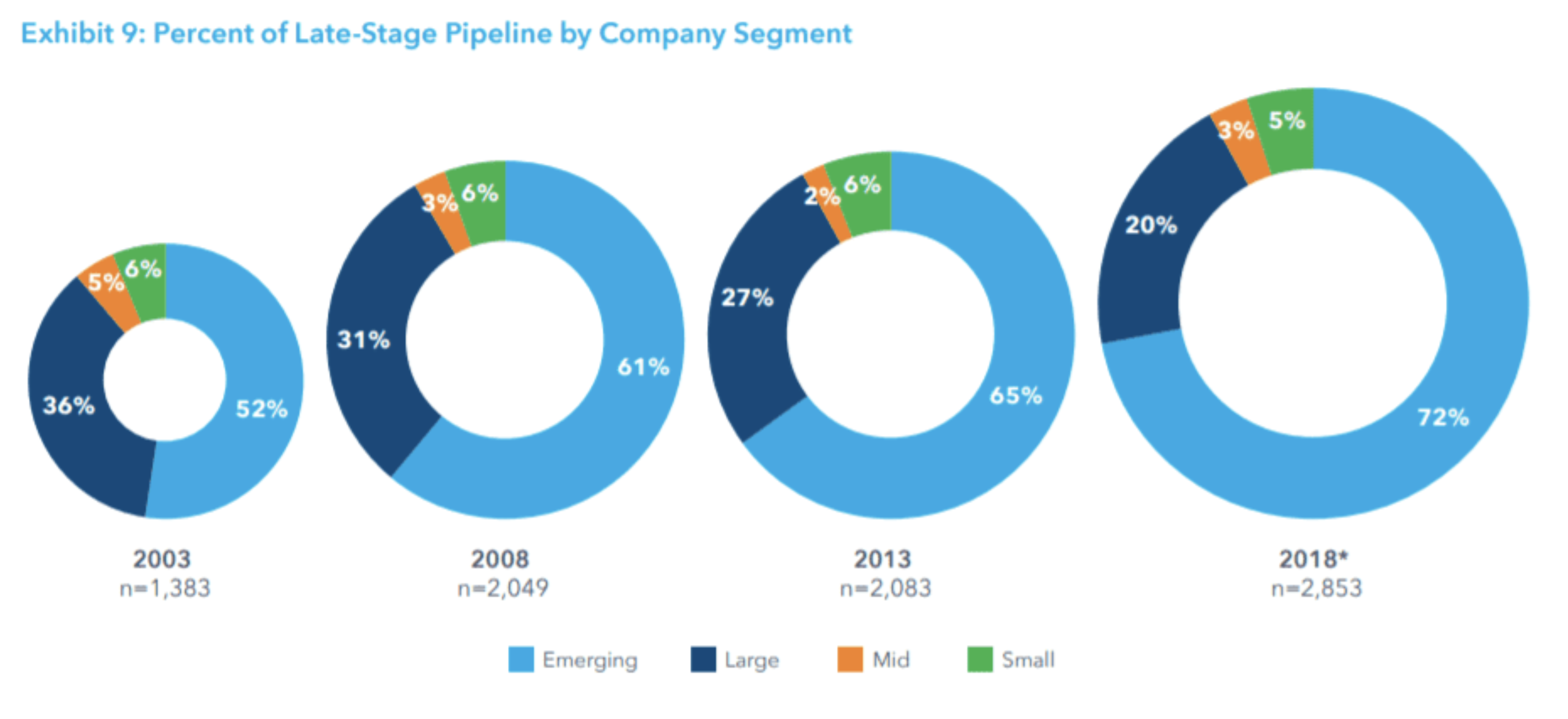 IQVIA Pipeline Intelligence April 2018, IQVIA Institute May 2019
9
So, what about the NL Biotech landscape?
10
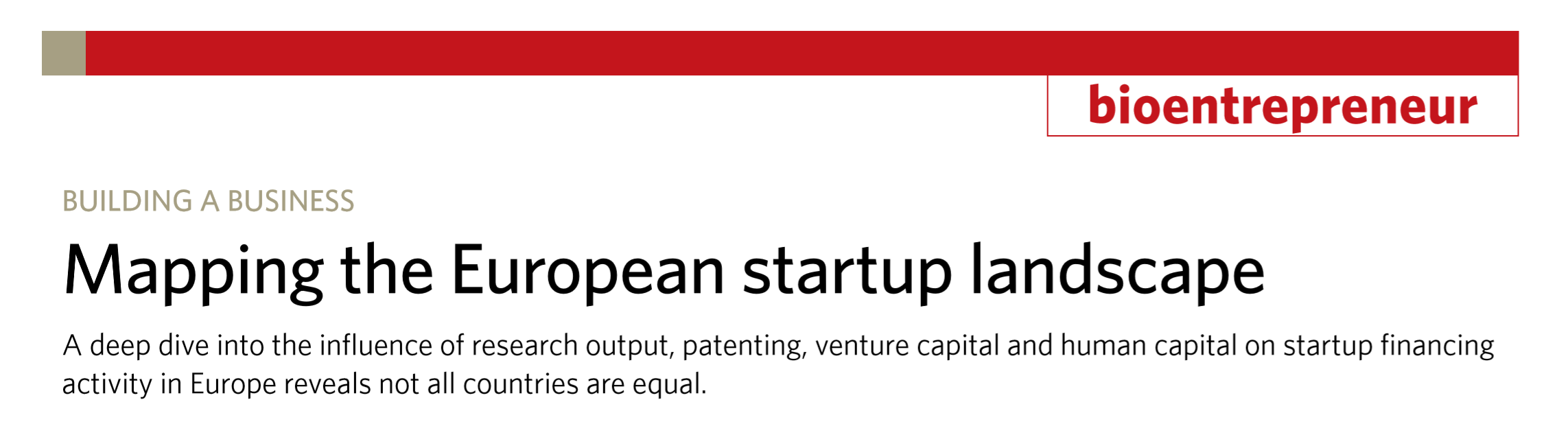 Bonnie van Wilgenburg, Kim van Wilgenburg, Kathryn Paisner, Sander van Deventer and Rogier Rooswinkel. Nature Biotechnology April 2019
Period 2013-2017 (5 years)
Analysis restricted to countries with more than 1 million inhabitants and at least two start-ups within the study period
Considered  Science, Patenting, VC presence and proxies to human capital
11
The European Biotechnology Start-up Landscape
Start-up defined as first time a company raises seed- or start-up capital (source: GlobalData Pharmaceutical database)
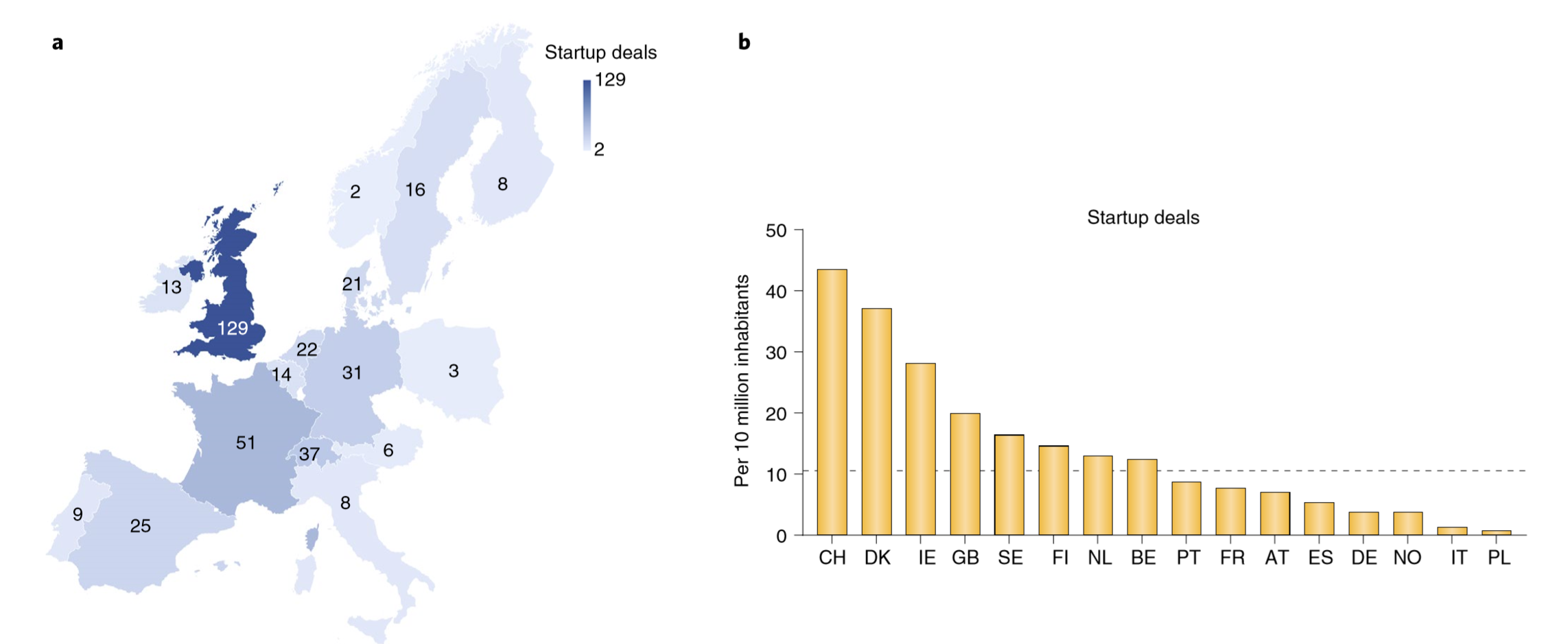 12
European Biomedical Scientific Output
As a proxy for research productivity, we used the total number of citable and non-citable documents published in the field of medicine in 2013–2017 obtained from Scimago
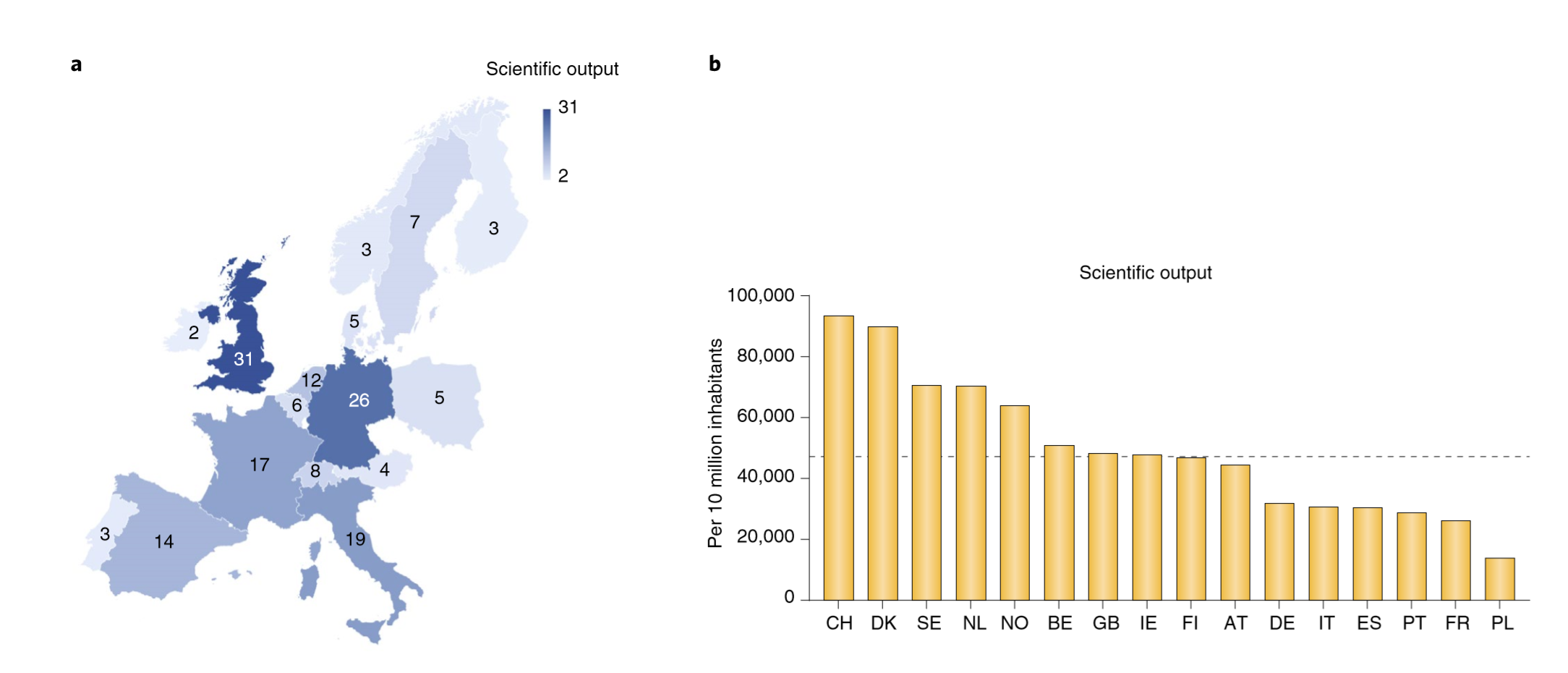 13
European Biomedical Patenting
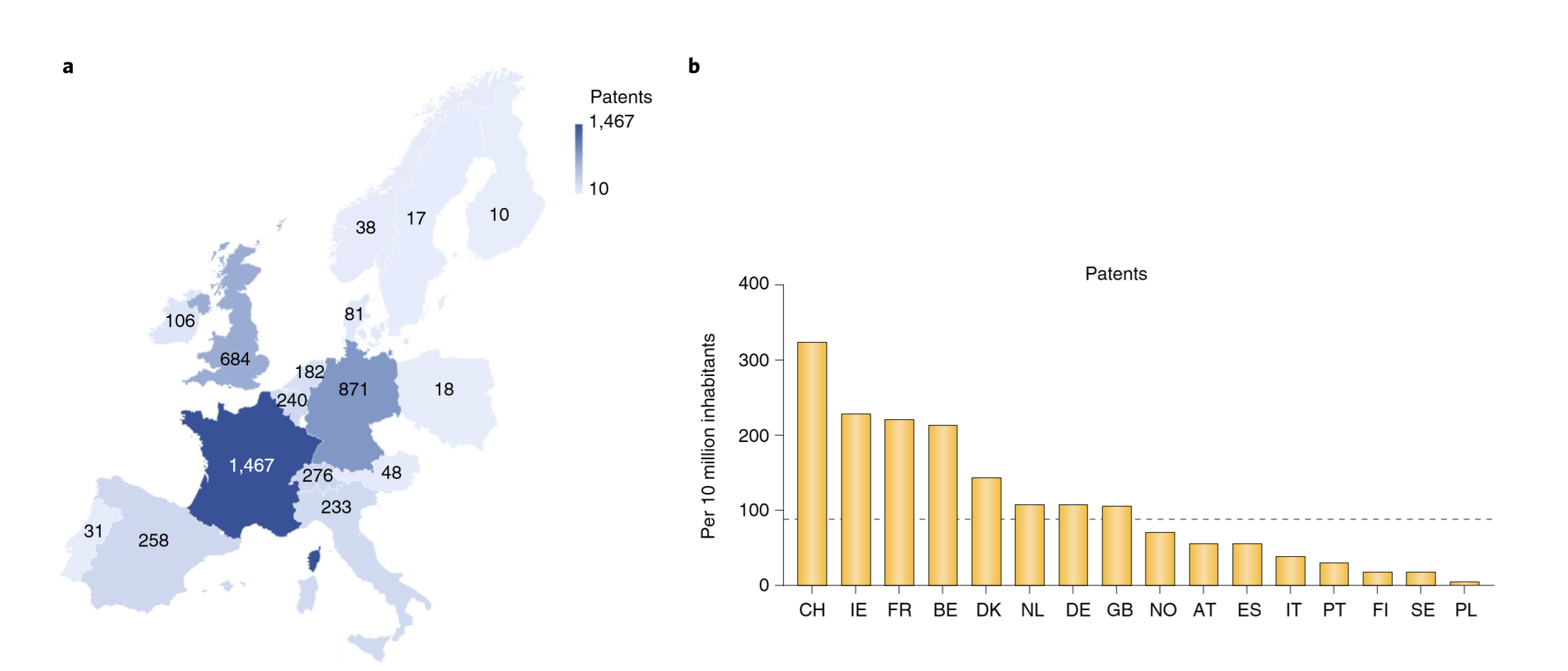 Counted biotechnology patents filed per country/capita with Nat Biotech Patent lawyer
14
European Life Science VC’s
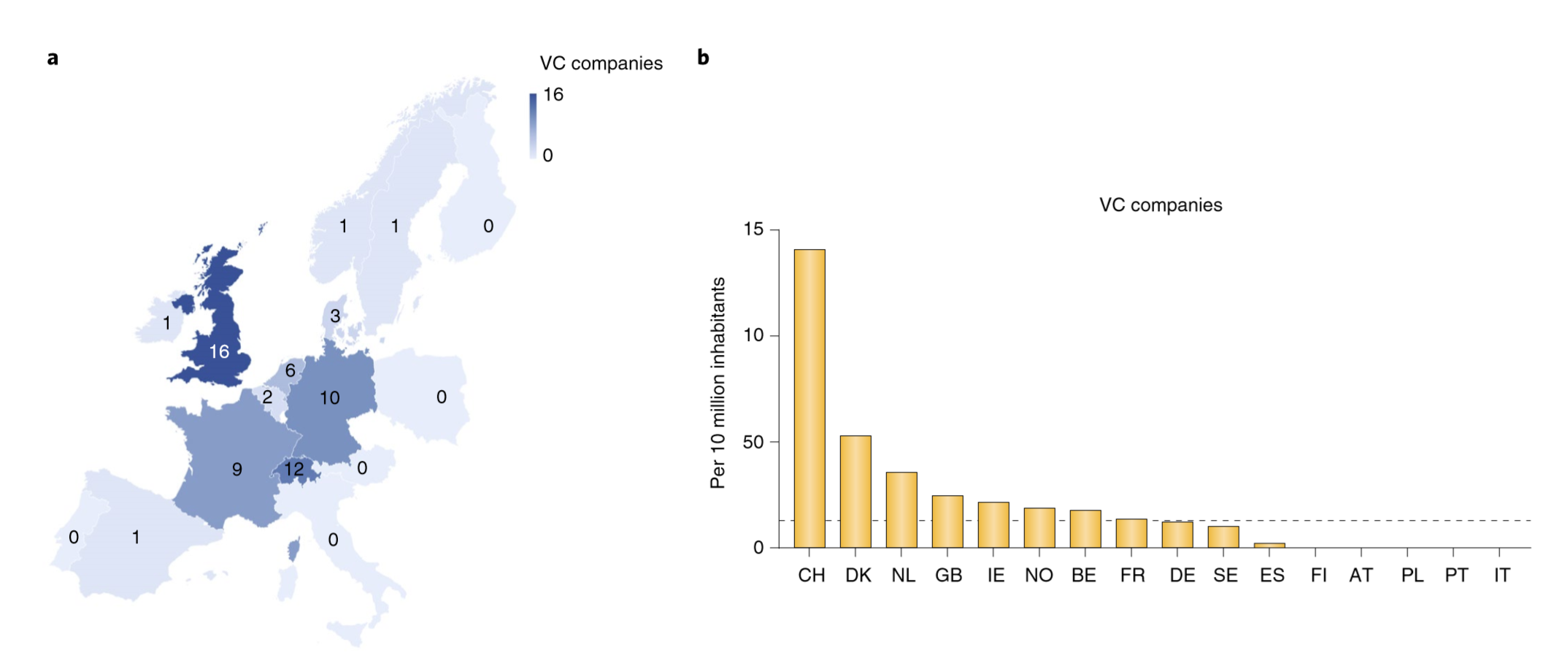 Selected VC firms that had done at least 5 new investments over the last 5 yrs (investments coming from Biocentury db)
15
Life Science Human Capital
We mapped nations on the basis of the 2017 Global Entrepreneurship Index, GGDI
Number of Principal investigators that started at least one clinical trial per year in the past 5 years (globaldata)  “KOL’s ”
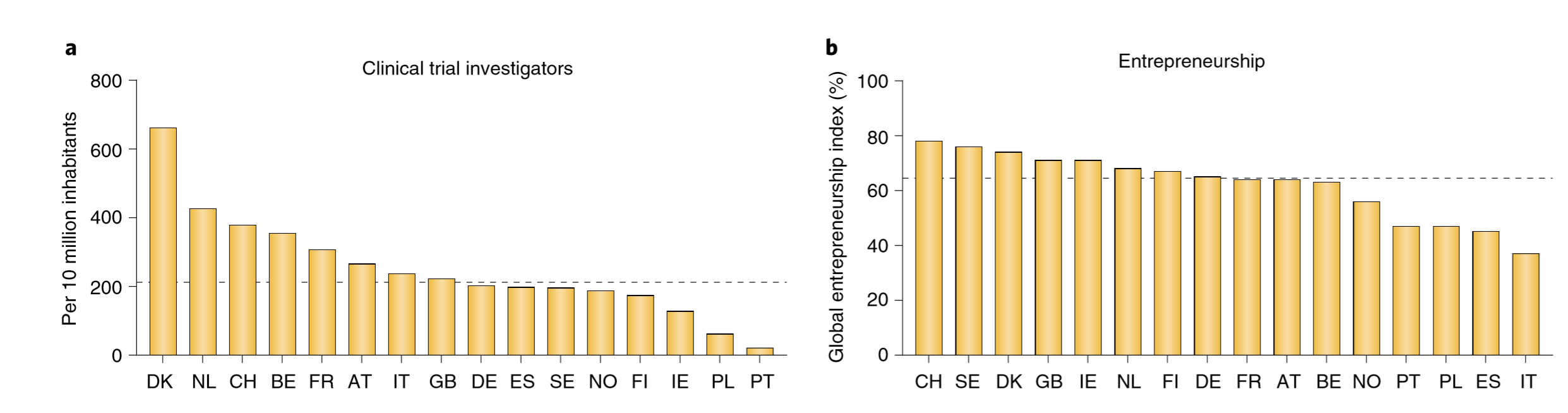 16
What drives Biotech Start-up initiation in Europe?
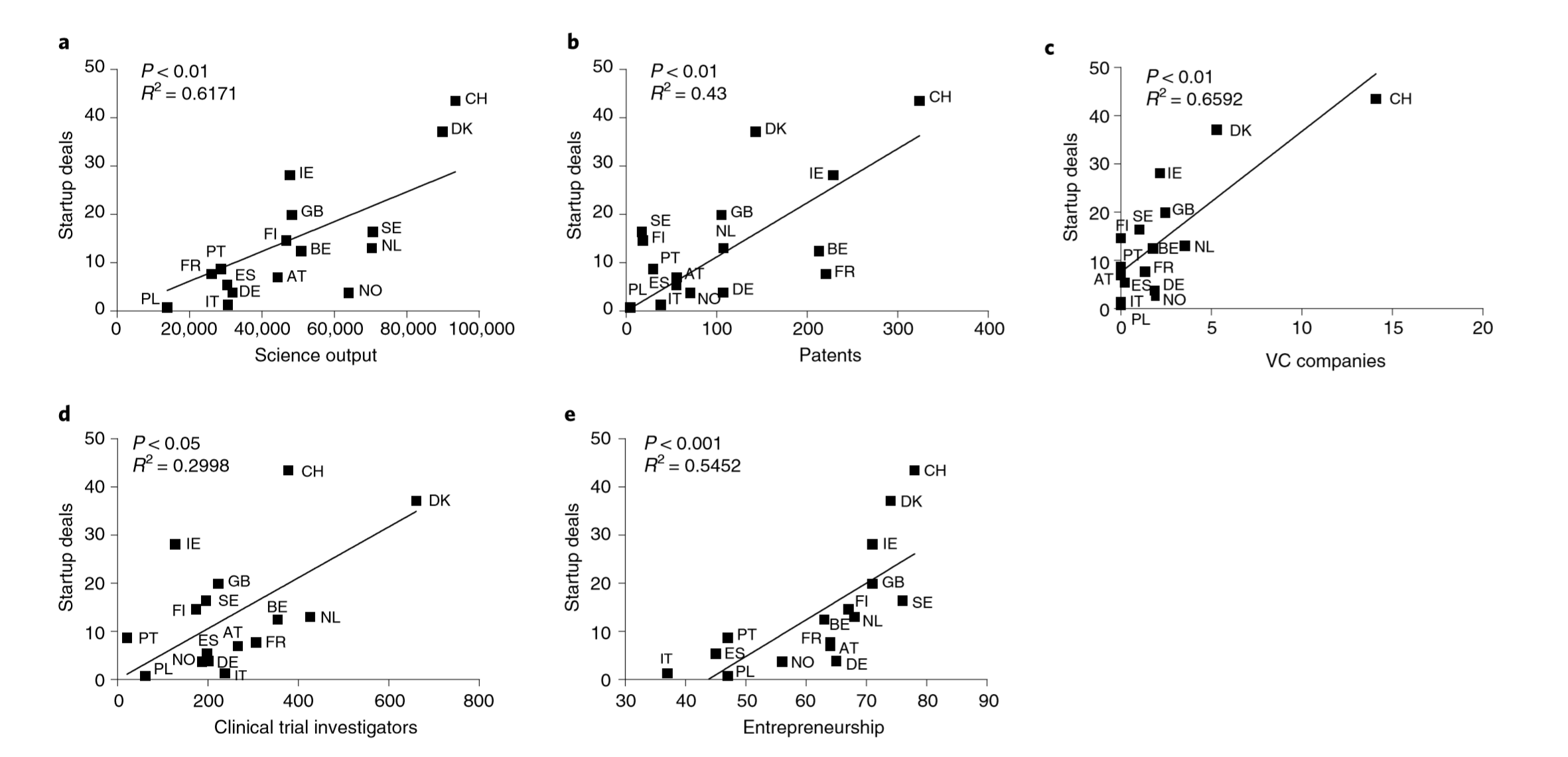 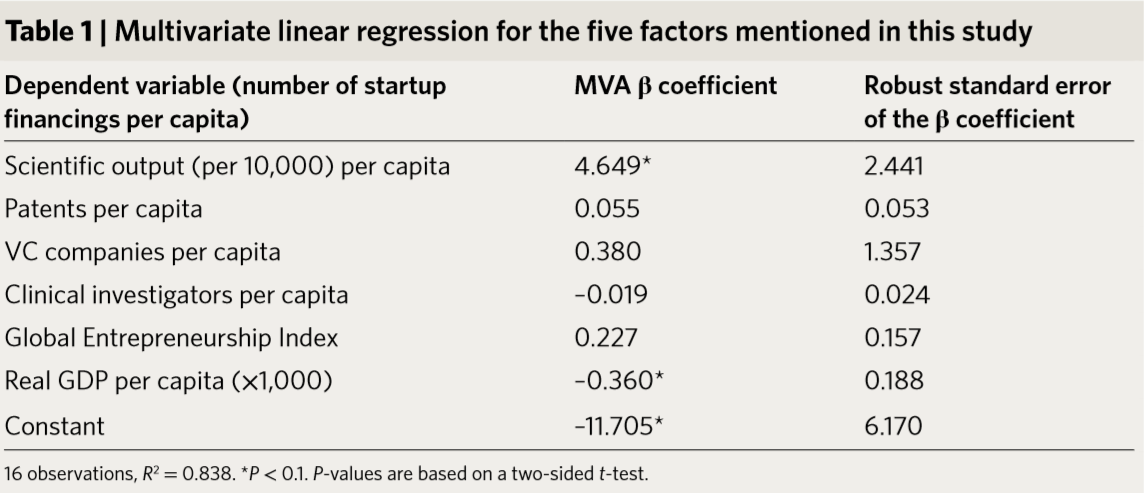 All factors combined explain 83% of the startup variation
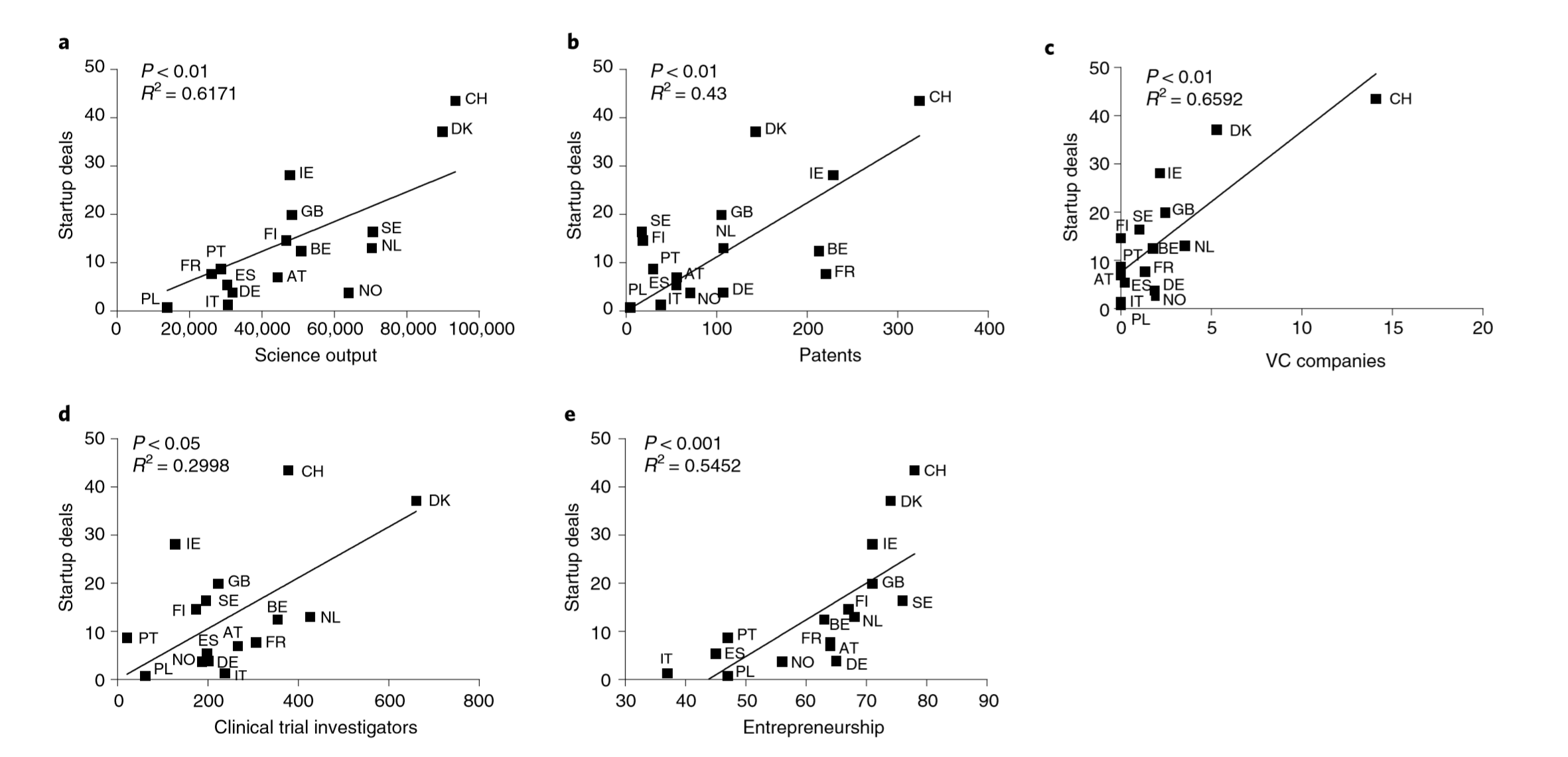 17
What can we do/should we not do in the Netherlands?
Invest in Science and education
Protect and respect intellectual property; professionalize tech transfer offices
Recognize the importance of Key Opinion Leaders/principle investigators (“large pharma prostitutes”)
Recognize the dramatic improvements in therapeutic efficacy and pay for innovative drugs
Facilitate, rather than block, innovative clinical development
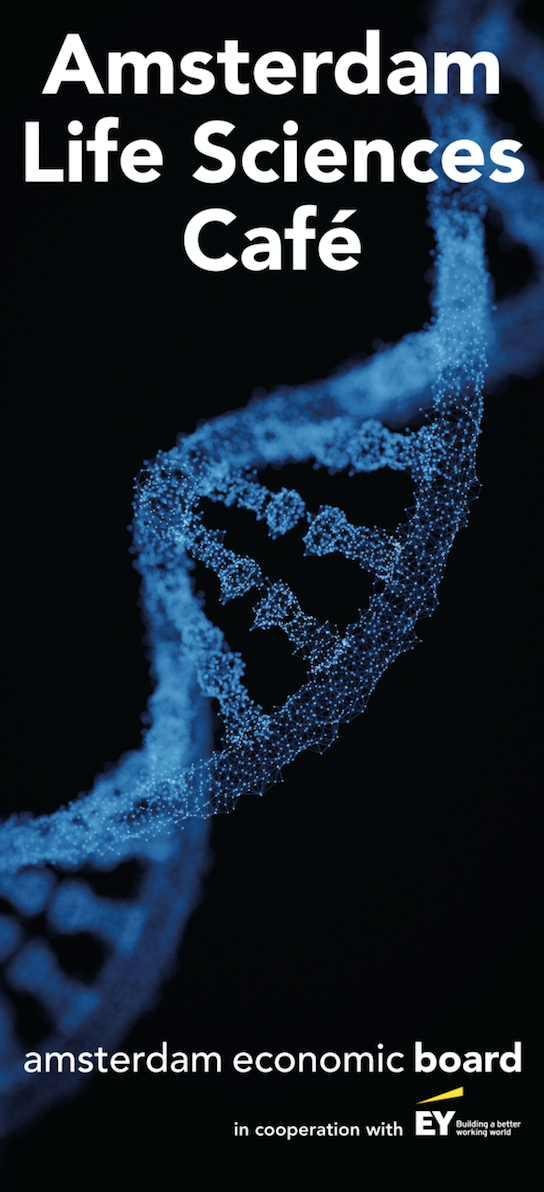 Contact us & stay in touch

Central e-mail address for team 
LSH Amsterdam: lsh@amsterdam.nl


Join other Amsterdam health 
innovators on our Linkedin group 
Amsterdam Health 


Ideas, suggestions & info:j.maas@amecboard.com
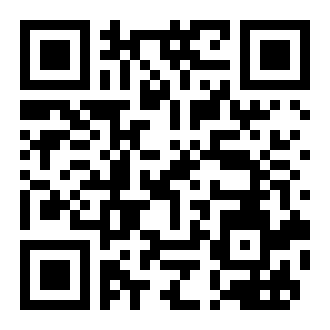